Groups- Recap
Put these in order:
Storming
Norming
Forming 
Performing
Match these characteristics to the stages:
Familiarisation
All contribute to success 
Establishment of roles
Development of cohesion
Match these characteristics to the stages:
Familiarisation
Development of cohesion
Establishment of roles
All contribute to success
What are the three types
 of role?
Formal roles
Formal task/performance roles
Informal roles
Forming
Storming
Norming
Performing
What are the two types of cohesion?
Task
Social
What is the difference?
Task-the ability of the group to achieve a common goal
The ability of the group to relate well to each other
What are examples of these?
Formal roles (teacher/coach)
Formal task/performance roles (goal keeper, penalty taker)
Informal roles (team diplomat, joker)
Group unity
Leadership
Common goal
Group Success
Past success
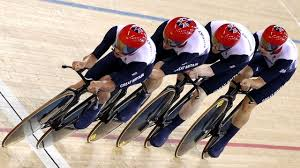 Collective identity
Motivation
Social cohesion
Communication
Task cohesion
Carron’s Model 1933
4 key antecedents (factors) that effect group cohesion.
Environmental factors 
Personal factors
Leadership factors
Team factors
Leadership

The team can be cohesive and have clear goals but the leader must be cohesive with the team
Preferred leadership style/ personality
Relationship with the group
Personal
Each individuals personality/ characteristics
Attitudes
Similarity of group 
Ability
Motivation
Environmental
Location
Age
Size of the group
The closer they are the better the cohesion
All live together
18/19 years old with 30/35years olds?
Time 
Facilities
Team
Individual beliefs
Trust
Ability/ motivation 
Stability
Shared experiences
Strong leadership
Punishment
Clear roles
Practice set plays
Strategies for group cohesion
Evaluate individual performance
Team building
Select team goals
Reinforce team success
Team Success
Success of a team (Actual Productivity)
 
is equal to the best it can do (Potential Productivity) 

minus Faulty Processes 
(When things go pear shaped!)
Steiner’s Model
ACTUAL	=   POTENTIAL             -    LOSSES DUE TO
PRODUCTIVITY       PRODUCTIVITY	    FAULTY PROCESSES
(AP)                          (PP)			    (FP)
If we get rid of the losses then our performance will get better.
What are the losses?
Factors that go wrong in team performance which impede/ prevent group cohesion e.g. co-ordination losses & motivational losses
The maximum capability of the group when cohesiveness is strongest
The team performance at any given time (due to successful interaction)
GROUP COHESION IS THE FORCE THAT BINDS A GROUP TOGETHER, HELPING TO PREVENT FAULTY PROCESSES.
Faulty Processes
Motivation Losses
 This may occur if the task is too difficult.
 Also an individual might suffer loss of motivation causing them to withdraw effort and coast through that part of the game.
Co-ordination Losses
 These occur when the ‘operational effectiveness’ of the group cannot be sustained for the whole match.
 Planned strategies/tactics may go wrong due to positional error or bad timing, e.g. Line out in rugby.
A motivation loss that leads to a reduction in effort is called SOCIAL LOAFING. This is when an individuals efforts go unnoticed or when someone feels like the others on their team are not trying hard enough. People with low SC tend to be loafers. 
‘Coasting’ or ‘Hiding
A co-ordination loss that leads to a breakdown in team work is called the RINGLEMANN EFFECT. Problems with team co-ordination are more likely to increase as the number of team members increase.
e.g more likely in rugby than in basketball
The Ringlemann Effect
Group performance decreases with group size.
There is less effort exerted when working with others. 
Ringlemann studied rope pulling & found that a group of 8 did not pull their rope as hard as 1 person.
Some individuals performed only at 50% effort when in a group.
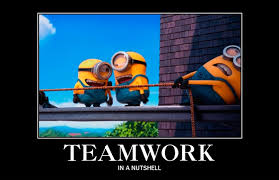 Other losses
These losses cause our actual productivity to go down
If we want it to go up we need to eliminate these losses:
Rest players
Rewards/praise
Make tactics clear
Role models
Injury
Incentive- people don’t see the value 
Confusion- not knowing their role within the team
Personality
Causes of social loafing
(motivational losses)
Social loafing is caused by:
A belief that your effort won’t change the result
A perception that others are not trying, so why should you?
A belief that others will cover for your lack of effort
Individual effort not being recognised
Lack of reinforcement from others
Low confidence
Perceived low ability
Low arousal/motivation
Poor leadership
Negative attitudes
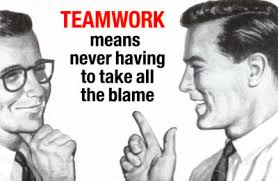 Preventing social loafing       (Reducing motivational losses)
To stop the players feeling a lack of motivation towards the team, the coach should try:
Highlighting individual performances 
Monitoring individuals with feedback
Using positive reinforcement when possible
Rewards 
Promoting task cohesion within the team
Setting individual goals
Effective captain
Reducing the Ringlemann Effect (coordination losses)
Practice/training to ensure all understand the tactics
Give individuals specific responsibility/set goals
Explain specific roles within the team
Give feedback/video analysis of performance/ reinforcement
Develop peer support/encourage each other/encourage open discussion/an effective leader
Vary practice to maintain motivation/train in small groups
Improve fitness levels
Questions
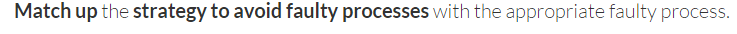 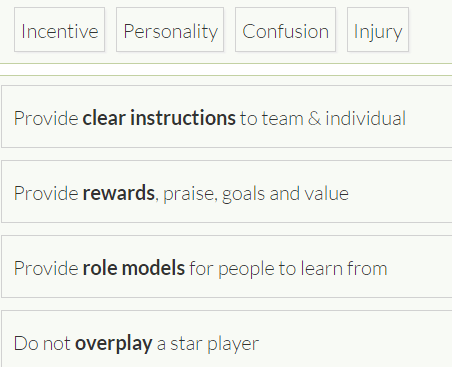 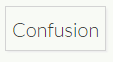 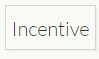 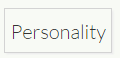 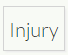 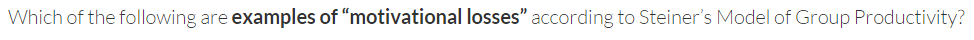 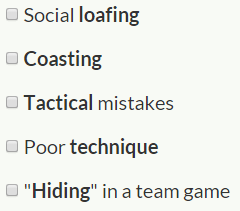 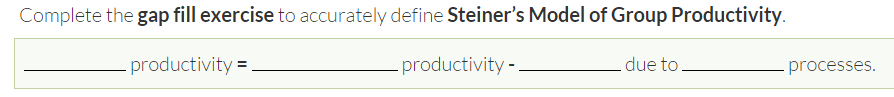 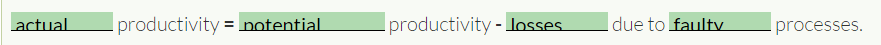 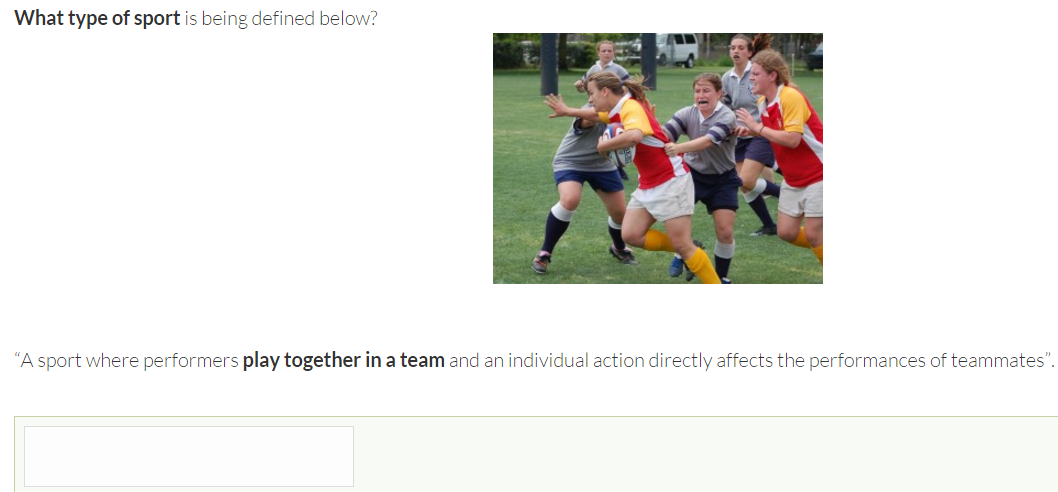 Interactive
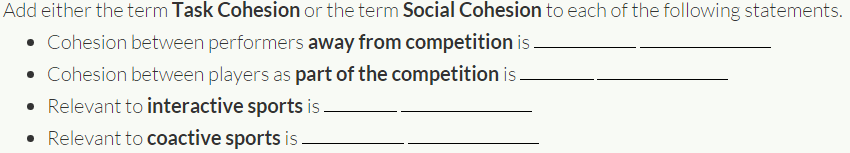 social
task
social
task
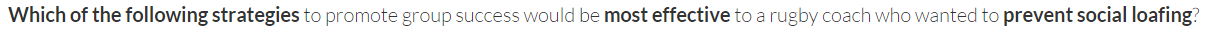 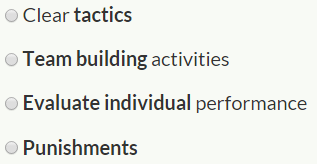 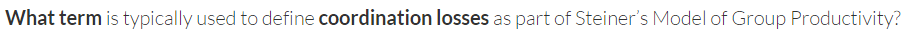 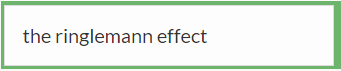 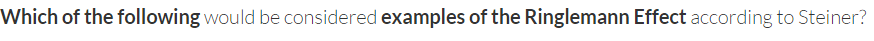 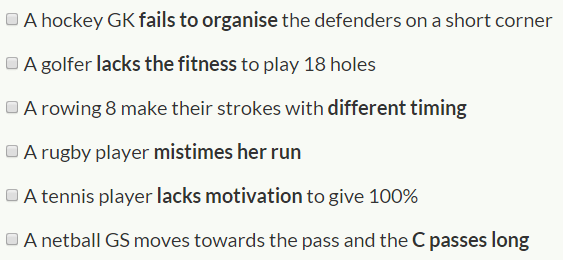 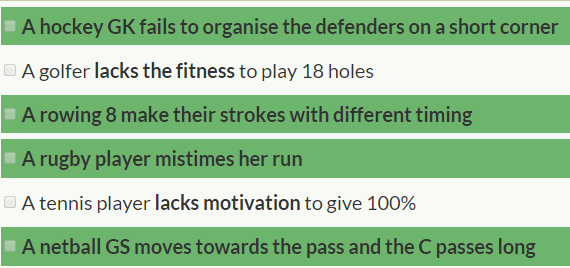 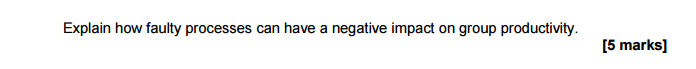 Top tips
-Use the equation
-what are faulty processes?
-what do they lead to?
-You must talk about group productivity (social and task cohesion) and what affect faulty processes have on this.
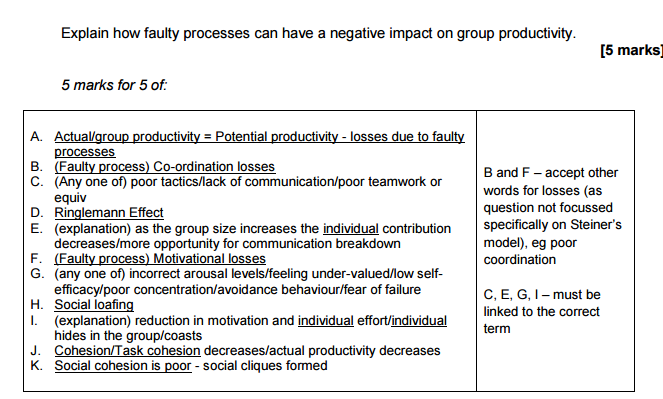